«ТЭЛЫ ПОРА – ЗИМА»
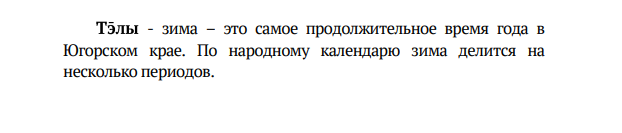 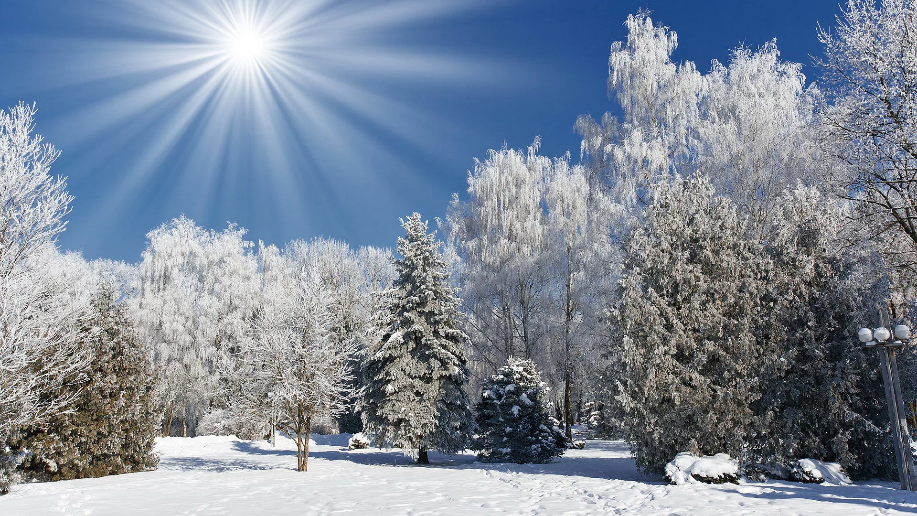 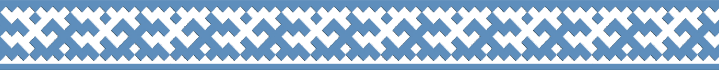 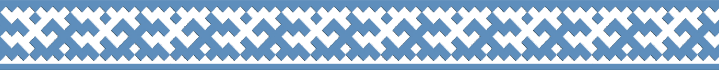 Орнамент «След белки»
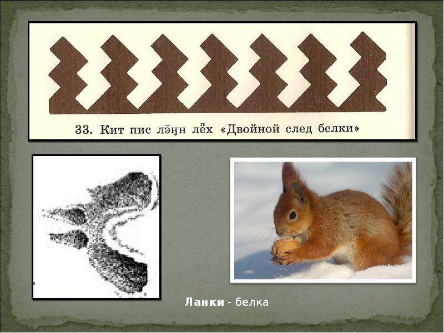 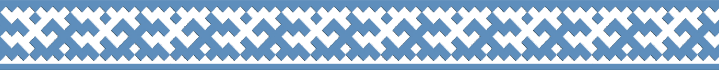 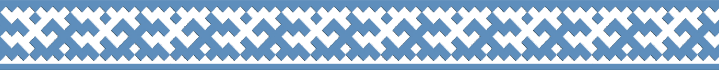 Морозная зима
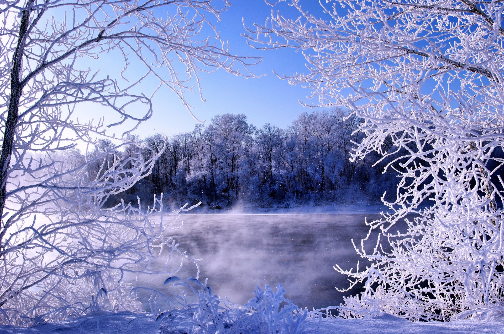 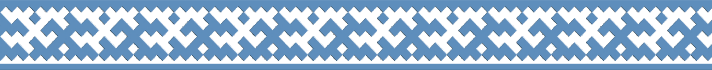 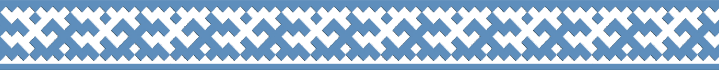 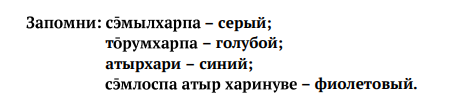 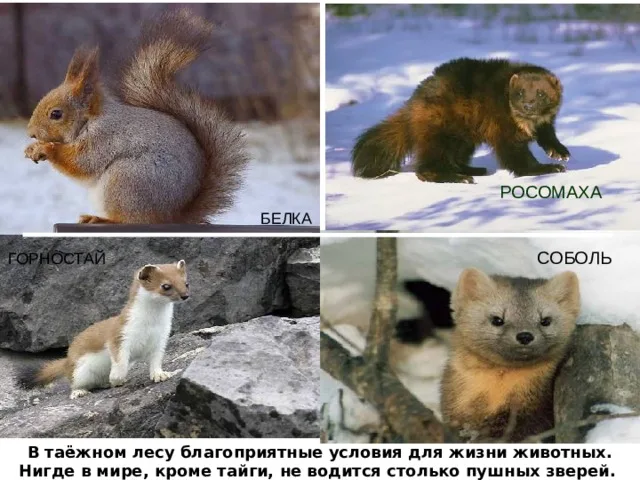 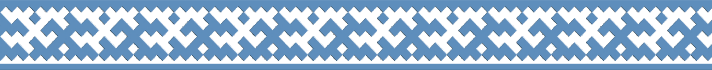 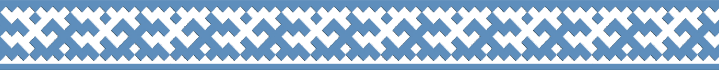 Месяц тридцати сломанных топорищ
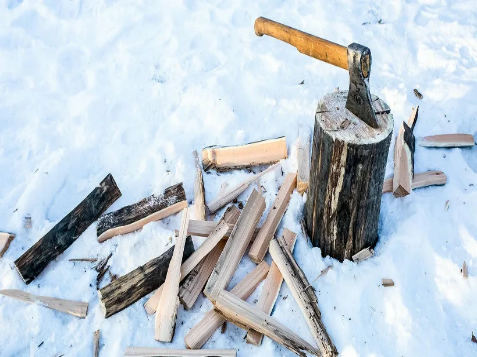 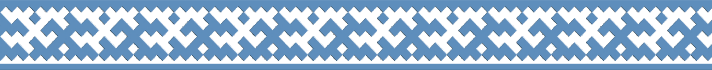 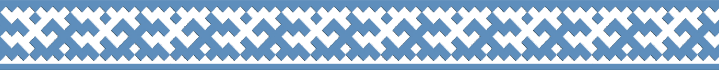 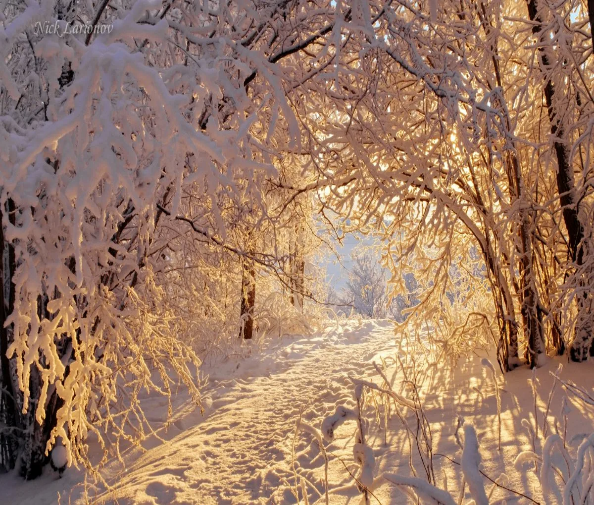 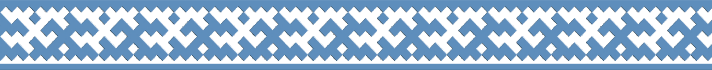 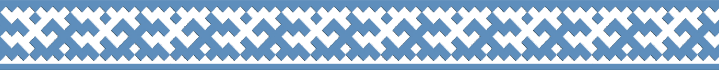 Месяц ленивого орла
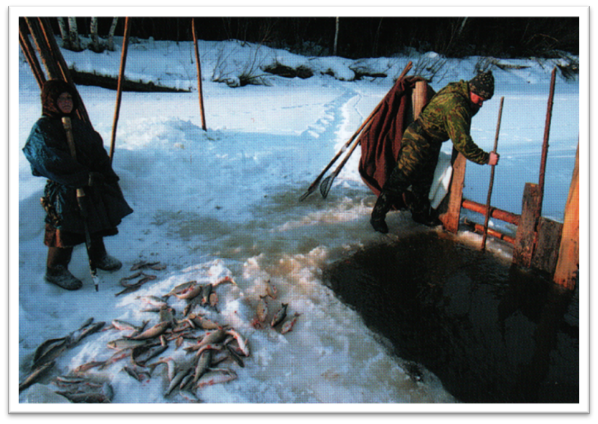 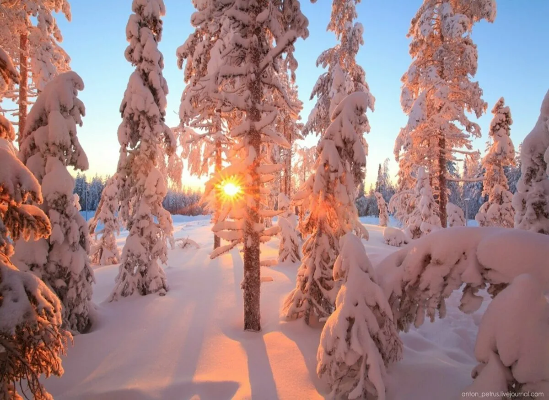 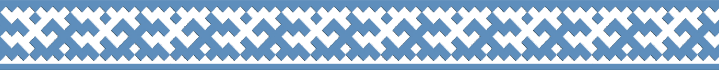 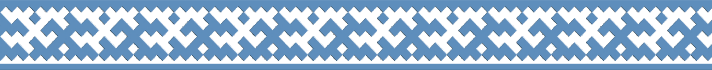 Ветронос
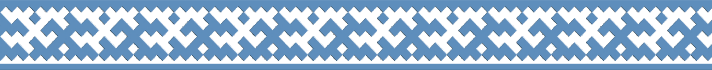 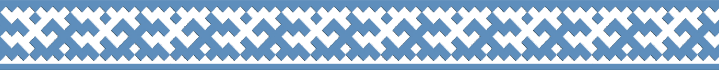 Как же выживают зимой звери?
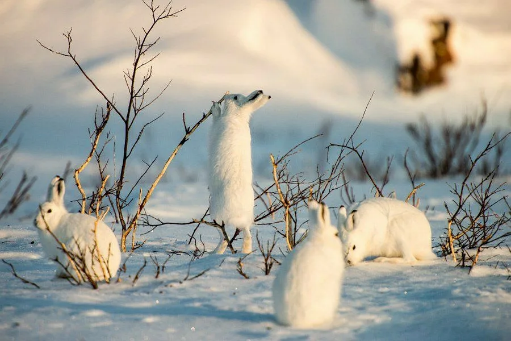 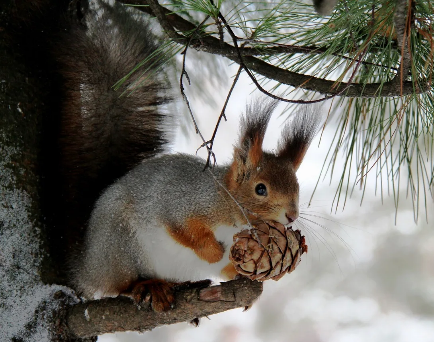 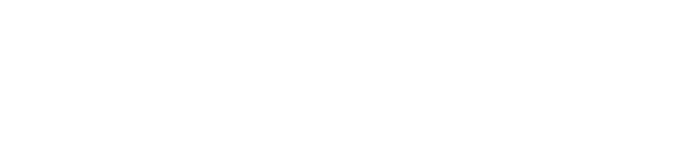 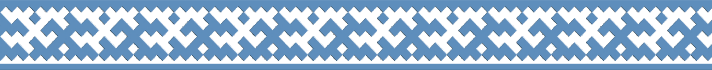 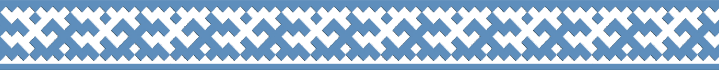 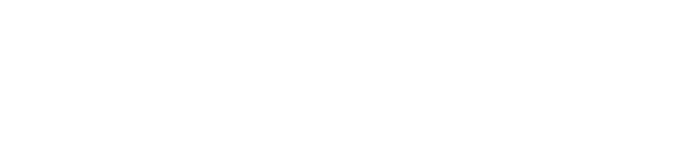 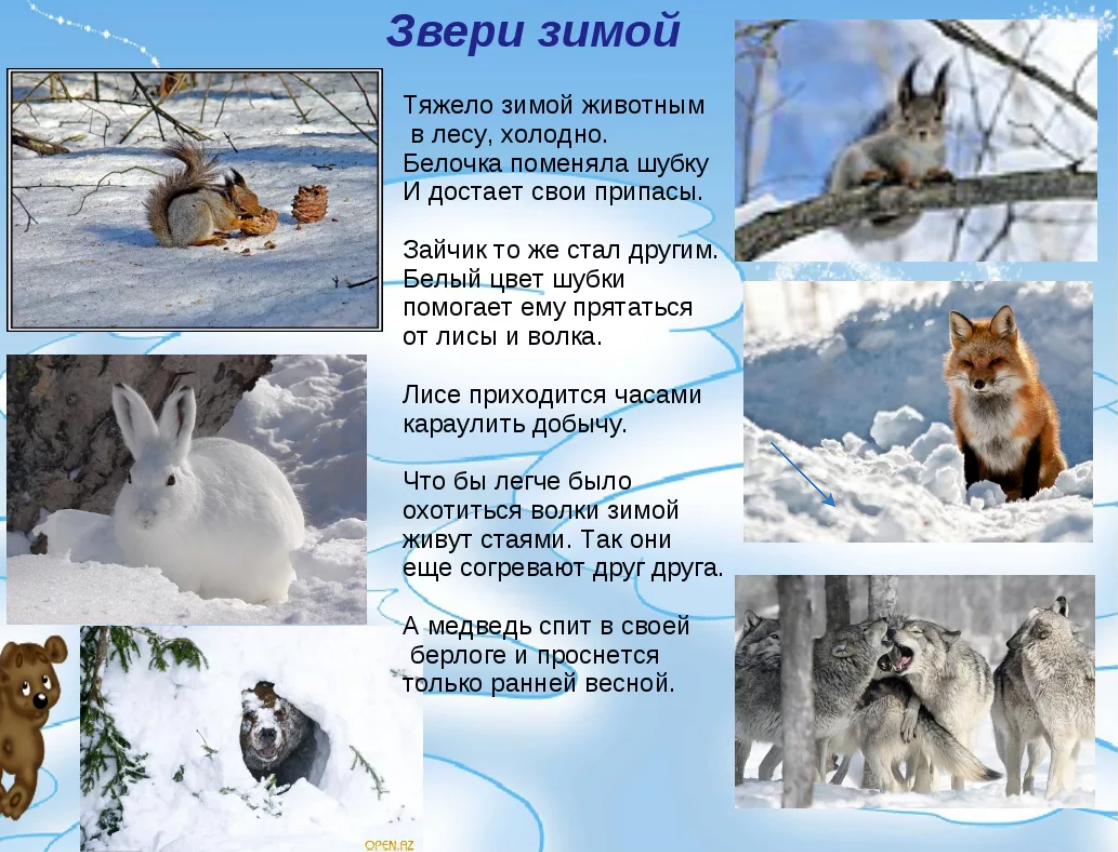 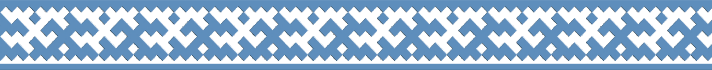 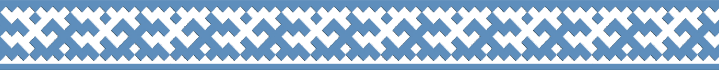 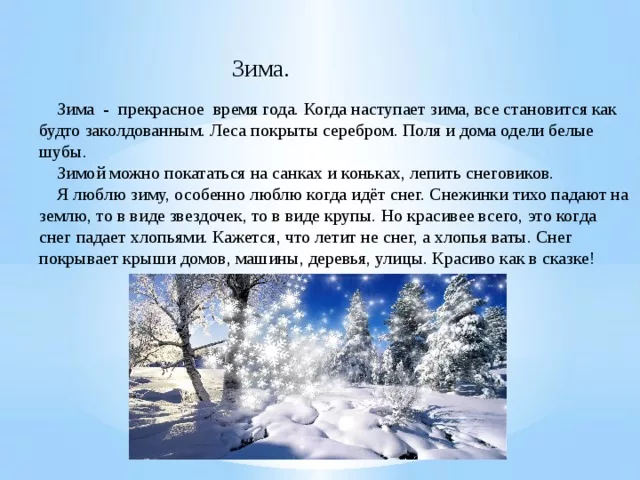 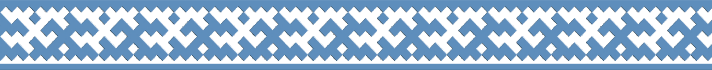 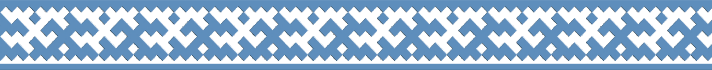